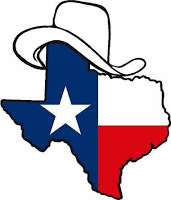 TX SET
Update to RMS
March 5, 2019
Texas SET February2019 Meeting
Flight Update
FlighTrak Demo
MOU Script Updated
2019 Flight Schedule Updates (Vote)
Banking Script Review
RMS Assignments
Draft NPRR Section 15, Customer Registration--15.1.3.1 Mass Transition Process changes to allow TDSPs to send 814_28s for Drop to POLR transactions
RMG Safety NET Timelines
SAC04--Spanish Translation
Future Texas SET Release—Analysis and Review-No New Update
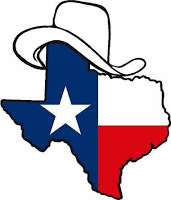 Any questions?Next Meeting April 3, 2019
TX SET
3